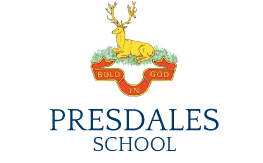 Welcome to Presdales Duke of EdinburghParent information Evening10th January 2017
What is DofE ?
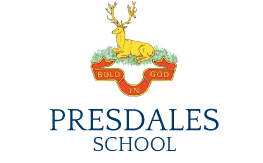 It is a non-competitive programme for 14 to 24 years olds. 

You achieve an Award by setting and achieving personal goals in the following sections:
Volunteering
Physical
Skills
Expedition

Participants must get involved in their activity for a minimum of 1 hour each week for the duration of the timescale (e.g. 3 months, 6 months). If a week is missed, through holiday or illness for example,  the timescale must be extended.
Bronze Award (14+ years)
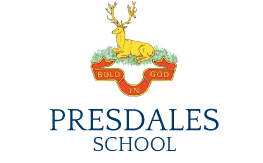 Cost
Enrolment Fee £27 paid by ? if accepted
Expedition fee (including equipment) £103 paid by ?
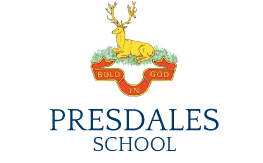 Choosing activities
You must read and use the helpful lists and category finder on:
    http://www.dofe.org/en/content/cms/doing-your-dofe/activities-sections 
Activities are in specific sections,  please check that your chosen activity fits. For example, 
    Dance is NOT a skill but a physical recreation.
Make sure you have a willing and appropriately trained or experienced assessor, not a close relative.
Suggestions and reminders	:
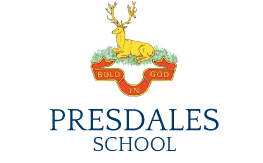 Choose activities you enjoy. 
It could be something that you are already doing or that you’ve always wanted to try.
The same activity cannot be credited in all three sections, 
   E.g. Football coaching (volunteering), recreational football playing in a team (physical recreation) and learning to be a football referee (skill) is not allowed. Only two sections can be related.
Attendance Record
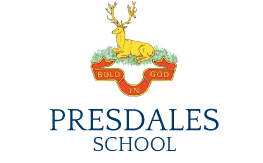 We ask that part of your evidence is a copy of an attendance record for your volunteering, skills and physical sections.






Remember to record your start and finish dates for each of your sessions.
Assessors:
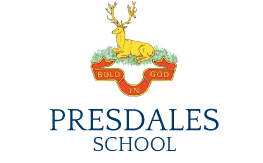 A suitably qualified adult who is not a close   relative.
They must supervise your activity, not 
    necessarily for every hour, but you might need to
    keep a photo or written diary. 
At the end they must complete a report showing your commitment, skills and progression. 
This is easiest online (with your unique ID number), 
   at http://www.dofe.org/assessors.
To inspire young people to make a difference in their communities or to an individual’s life 
To develop compassion by giving service to others, but in a location of safety for themselves.
Volunteering
Volunteering is simple. It’s giving time to non profit making organisations, without getting paid.
At least 3/4 of the activity needs to be practical, only a 1/4 can be training.
The young people cannot help a commercial company, e.g. a soccer club or dance school, nor work in the private home of a neighbour or friend.
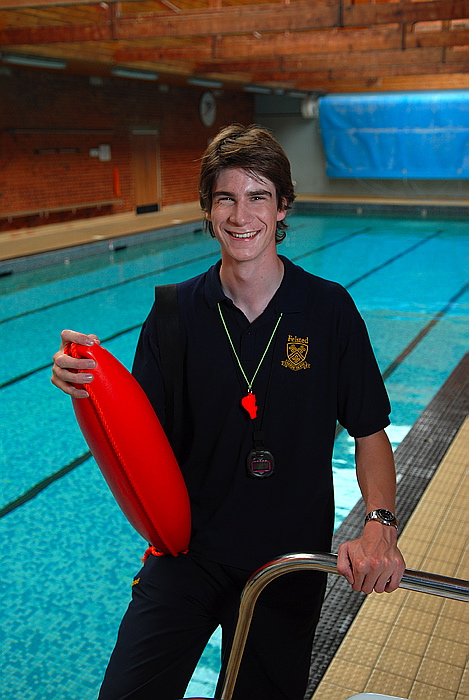 Volunteering categories
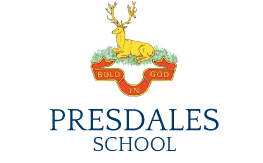 Helping people
Community action and raising awareness
Coaching, teaching and leadership
Working with the environment or animals
Helping a charity or community organisation
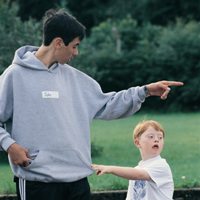 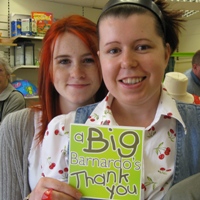 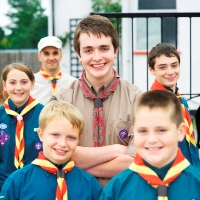 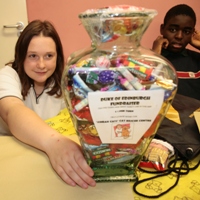 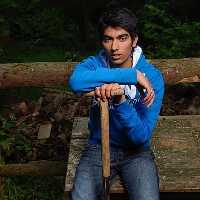 [Speaker Notes: Explain why we have chosen these activities – flexible enough that all volunteering activities should fit in. Old categories were very prescriptive. Make it clear that some activities will fit into more than one category, this doesn’t matter and will often depend on the aim of the young person.

This is outlined on pages 41 – 42 on the DofE Handbook. 
Give example on page 42 of Handbook about how First Aid training could be 3 months as a Bronze Skill for one person or training for 3 months and 9 months practical volunteering with St John Ambulance as a Gold Volunteering activity for another.

You could use any example here:
A Bronze DofE group attends a police course once a week to learn about the criminal justice system.  As part of the course, the group are asked to design a project to raise awareness about personal safety in their community.  A Gold DofE programme participant supervises the group and the police officer is the Assessor.  The group deliver a number of assemblies to their peers as well as at the local primary school on how to stay safe.]
Volunteering Section
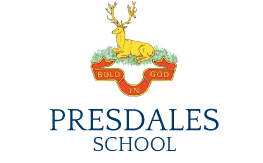 What activity do you think that you might do for your Volunteering ?  
Category:                                             Activity:   		
What do you want to achieve?  
Location:  
I could be assessed by                           Phone number: 
Assessor’s 
Position/Qualification:	            	Email:
Volunteering Section
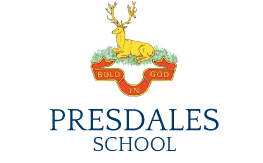 What activity do you think that you might do for your Volunteering ?  
Category:  Helping people Activity:   Helping at Brownies		
What do you want to achieve?  Helping younger children have fun and embrace the spirit of the organisation	
Location:  1st Ware Brownies, Pinewood School, Ware SGXX 9XX
I could be assessed by Mrs C Leader Phone number: 01992 567890
Assessor’s 
Position/Qualification: Brownies Leader Email: abrownieleader@barnowl.com
ALL information must be filled in.
To inspire young people to greater physical fitness
To encourage a healthy lifestyle through participation and        progression in physical activity
Physical – Aim
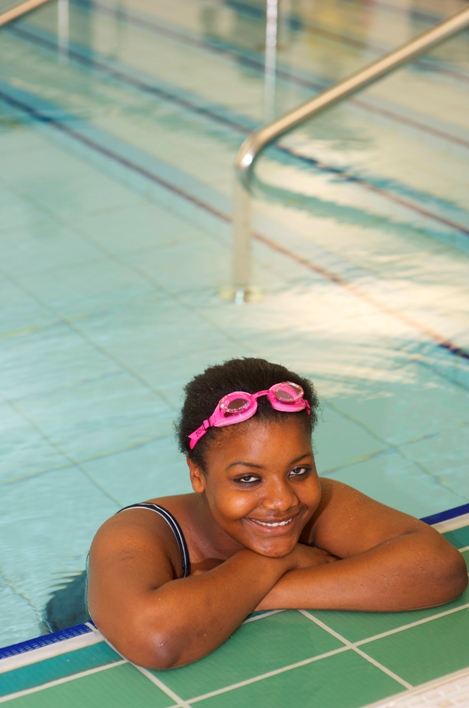 In short, anything that requires a sustained level of physical energy when doing an activity.

You are free to do this section independently or as part of a team.
Physical categories
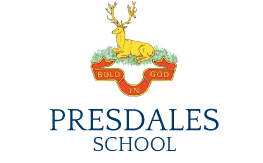 Team sports	
Individual sports
Water sports
Racquet sports
Dance
Fitness
Extreme sports
Martial arts
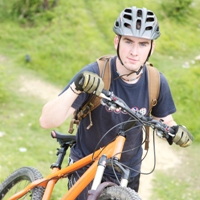 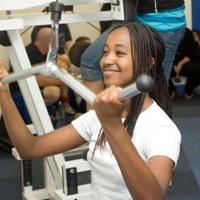 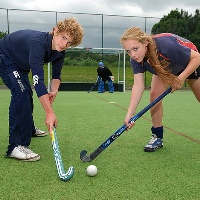 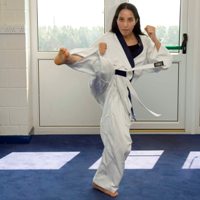 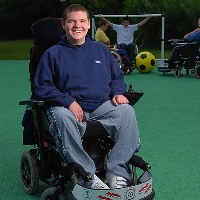 Physical Section
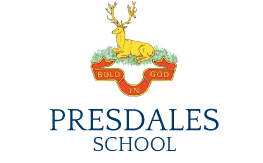 What activity do you think that you might do for your Physical?  
Category:                      		Activity:   		
What do you want to achieve?  
Location	: 	
I could be assessed by                        Phone number: 
Assessor’s 
Position/Qualification:		Email:
Physical Section
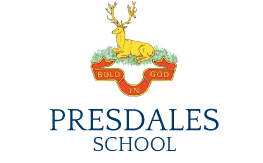 What activity do you think that you might do for your Physical?  
Category:  Fitness		Activity:   Running		
What do you want to achieve?  Faster Times
Location	: Ware Running Club, Presdales School, Ware SGX 9XX	
I could be assessed by Ms A Running Coach Phone number: 01992 567890
Assessor’s 
Position/Qualification:	Running Coach	Email:	acoach@running.com
ALL information must be filled in.
Skills – Aim
To inspire young people to develop practical and social skills and personal interests.
You must be able to prove that you have broadened your understanding and increased your expertise in the chosen skill.

The key word is progression.
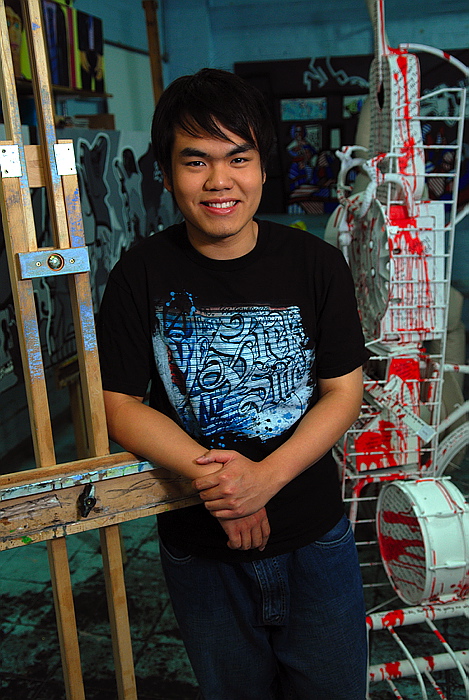 Activities can be undertaken on either an individual or group basis.
Skill categories
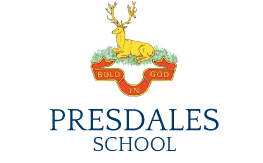 Life skills
Learning and collecting
Media and communication
Natural world
Games and sports
Creative arts
Performance arts
Science and technology
Care of animals
Music
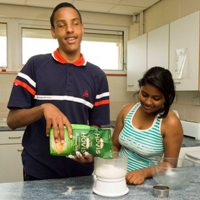 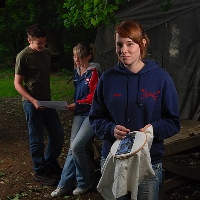 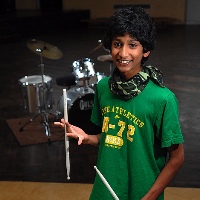 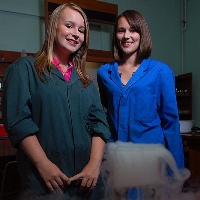 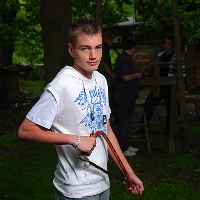 Skill Section
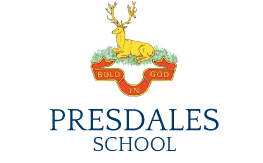 What activity do you think that you might do for your Physical?  
Category:                      		Activity:   		
What do you want to achieve?  
Location	: 	
I could be assessed by                        Phone number: 
Assessor’s 
Position/Qualification:		Email:
Skill Section
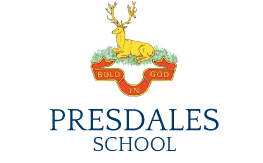 What activity do you think that you might do for your Skill?  
Category:  Music		Activity:   Singing		
What do you want to achieve?  I want to improve my singing and achieve Grade 6
Location:	Singing Teachers House Ware SGXX 9XX
I could be assessed by Mr A Singing Teacher Phone number: 01992 567890
Assessor’s 
Position/Qualification:  Singing Teacher   Email:	asinging@teacher.com
ALL information must be filled in.
Expedition - Aim
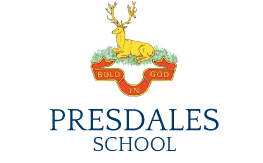 To inspire young people to develop initiative, responsibility and a sense of adventure
to plan, train for 
   and complete an
   adventurous journey as part of a team.
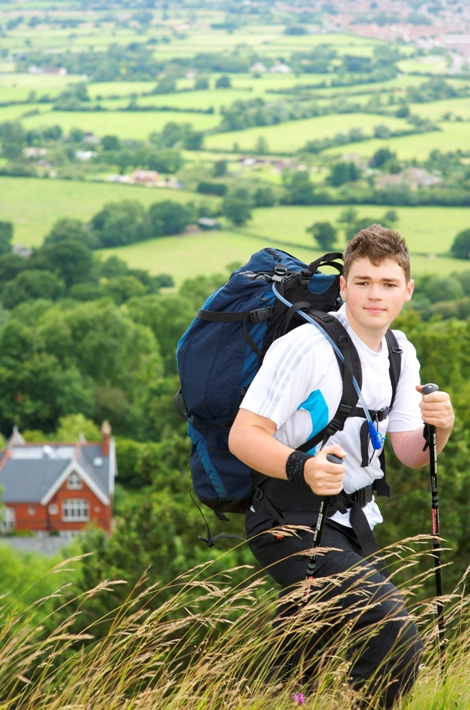 Remote supervision
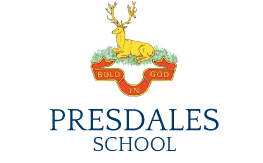 Benefits
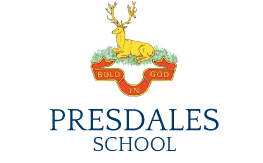 Learn to enjoy and respect the outdoors
Become more self reliant; able to overcome challenges. 
Learn to manage risk. 
Learn the importance of good organisation and attention to detail.
Recognise the needs and strengths of others and reflect on their own performance
Be able to take and share responsibility.
Improve decision-making skills and the ability to accept consequences.
Learn through experience.
The Expedition process
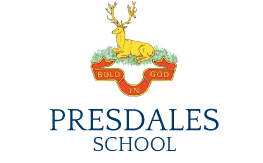 Preparation
Lunch time sessions
Training and
Practice expedition
Qualifying expedition
Project
Bronze Expedition Dates
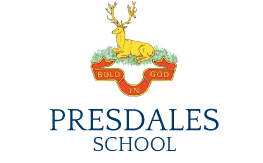 Practice: Saturday 6th & Sunday 7th May
 
Assessment: Saturday 1st & Sunday 2nd July

You must attend both Training Days and camp overnight to qualify for the Assessed expedition.
You must Complete both days and camp overnight as a team to pass your assessed expedition.

As this is a national award we are unable to make any exceptions.
Expedition Training
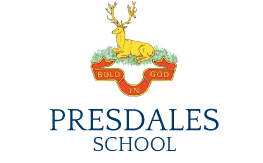 Already completed some preparation during lunchtime sessions.
Make sure you have walking boots that fit and that you get out and walk in them prior to the training weekend.
You will need to make sure you are fit enough to walk for 6 hours carrying your equipment.
Navigation and team work. 
Camping.
Respecting the countryside.
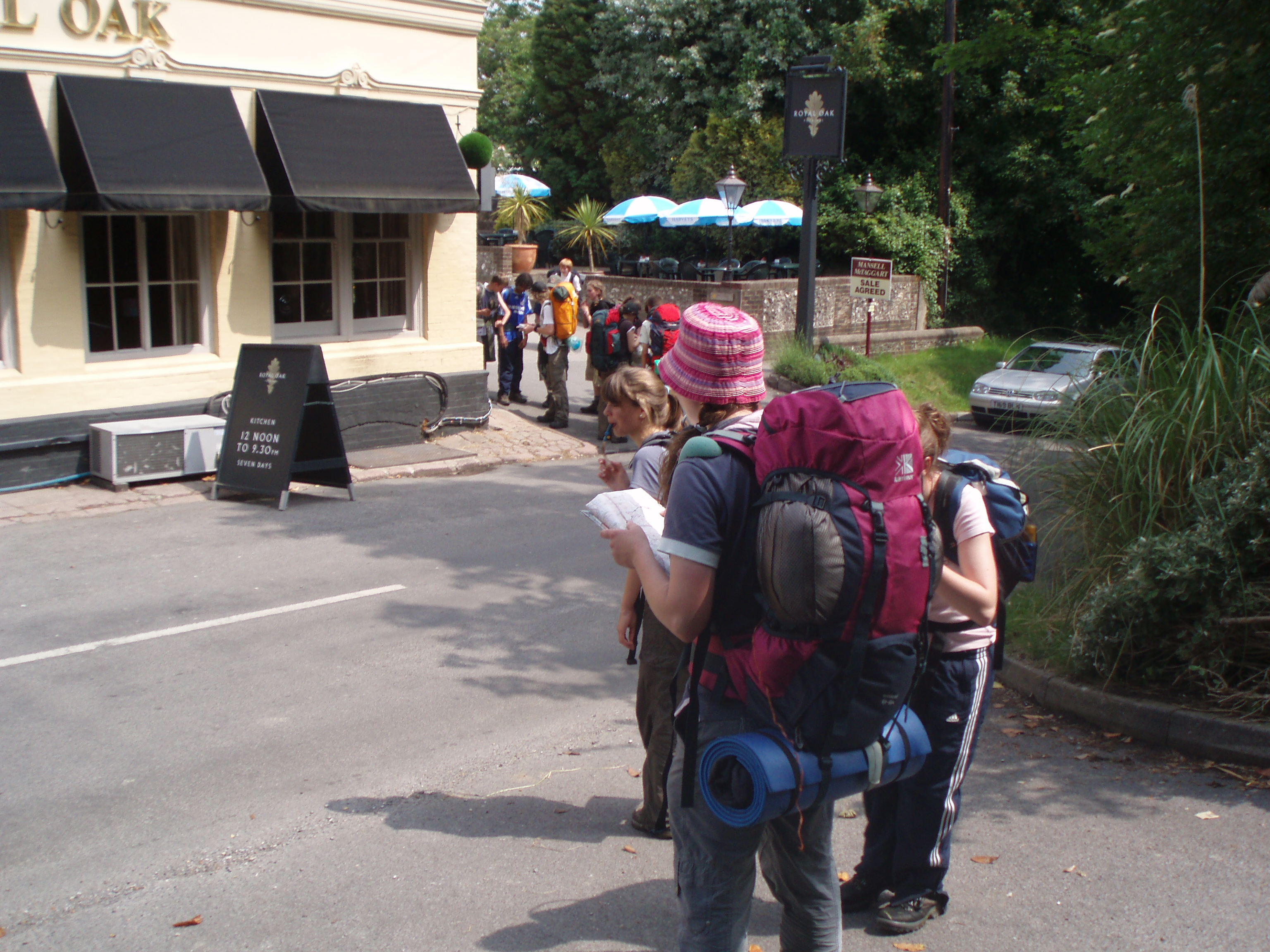 Expedition Training
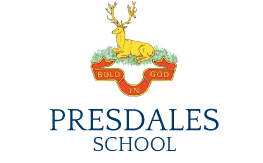 Map and compass work
Route planning
First Aid and emergency awareness
Safety and the weather
Campcraft and country code
Safe use of Trangia stoves
Menu planning and food
Kit lists 
Packing rucksacks
Team Preference
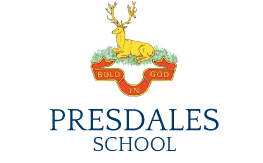 Once accepted we will talk to selected students about Team preferences.
Teams can have a maximum of 7 people.
We ask you to arrange yourselves into groups of 3 or 4 if possible. Larger groups will NOT be accepted.
We will then put two groups together to get teams of 7.
The DofE expedition is about working as a team, learning about yourself and meeting new people.
We will try to ensure that you will be with at least one of your choices, however we cannot make any guarantees.
The Application Process
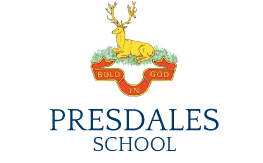 Get an application form, either from the office or from Presdales website.
Decide what activates you want to do for each section.
Find someone, suitably trained or qualified, who is not a family member, who could assess your activity for each section.
Fill in the question section to show you have understood the fundamental principles of D of E.
Put your fully completed application form to Lorraine Eyre in the school office by the deadline, ?.
Finally
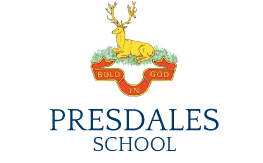 We are able to accommodate a maximum of 35 participants.  

Only complete application forms will be accepted.

If more than 35 applications which fulfil all of the requirements, are received by the closing date, places on the scheme will be allocated using a random selection process and reserve lists formulated in case participants decide not to accept their place.
Is D of E for Me?
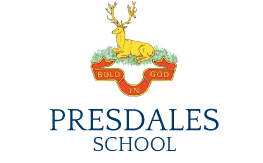 If you :
Have an interest in the outdoors
Are a reliable team member who does their share and gets on well with others
Enjoy keeping fit
Like to learn new things
Make sure you complete things, even if you are not enjoying them
Are able to manage my time 
You  like helping people
Then the answer is YES!
Key Dates – Bronze
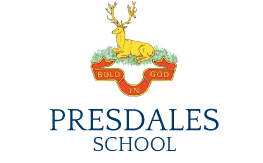